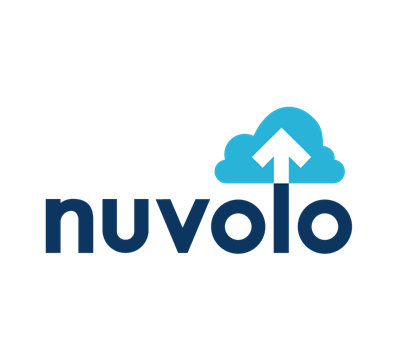 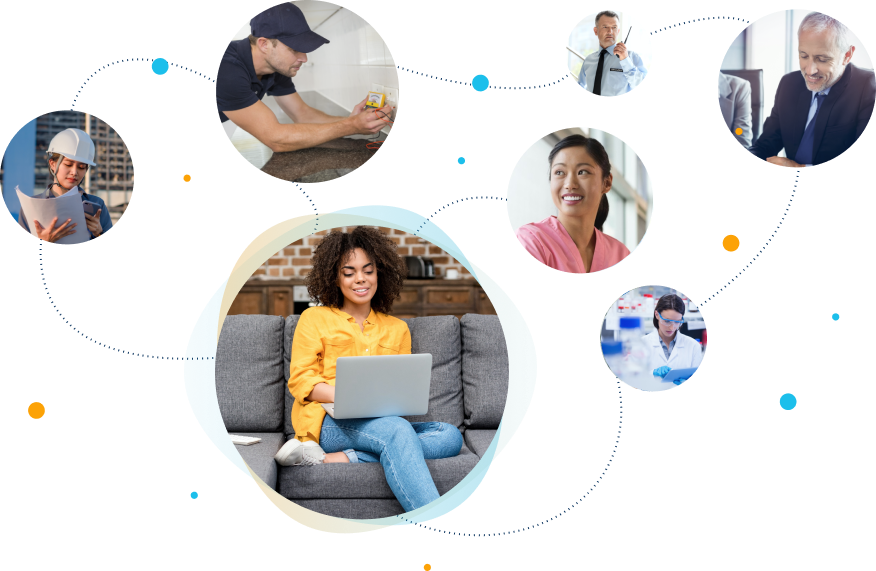 Connected 
Workplace
[Speaker Notes: (Insert Client Name and Presentation Date)
We will be covering Nuvolo Connected Workplace in this session and how our solutions can address (Insert Client Name) business outcomes you’re looking to achieve. 
Let’s begin with introductions….]
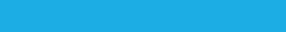 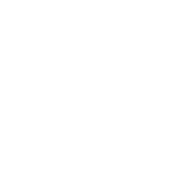 We’re powered on
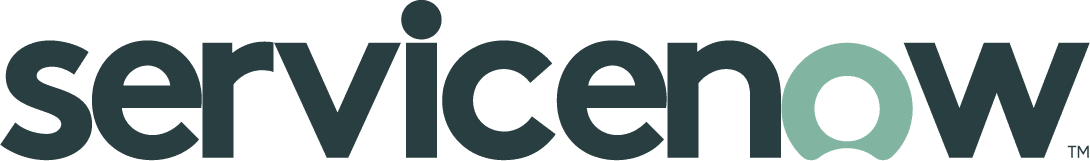 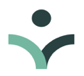 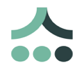 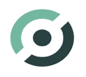 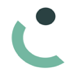 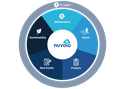 Core Capabilities
IT
SECURITY OPERATIONS
CUSTOMER SERVICE
HUMAN RESOURCES
WORKPLACE
SingleDatabase
Workflow
ServiceCatalog
ServicePortal
Subscription & Notification
ContextualCollaboration
Predictive Analytics
KnowledgeBase
DeveloperTools
Infrastructure
Scalable
Secure & Compliant
Multi-instance
The promise of a fully connected workplace
[Speaker Notes: Nuvolo is a native application built on ServiceNow.  Nuvolo leverages ServiceNow’s infrastructure to be scalable, secure and highly available. Nuvolo takes advantage of ServiceNow’s core capabilities by leveraging the same CMDB, Workflow Engine, Service Portal, Reporting and Analytics and many more… Since Nuvolo is native on ServiceNow it also enables organizations to collaborate and work with the other ServiceNow solutions like IT, Security, Customer Service and HR.]
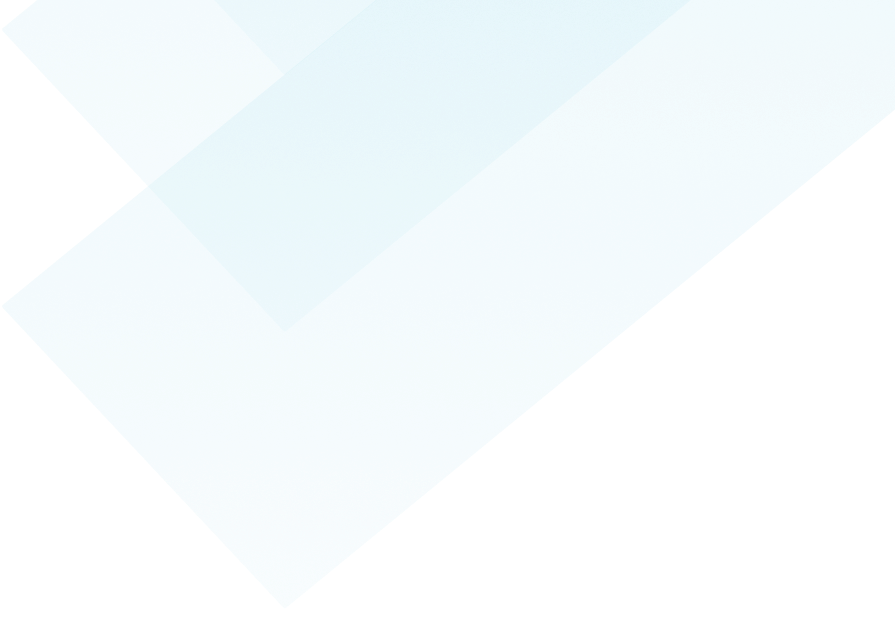 Connected Workplace Solutions
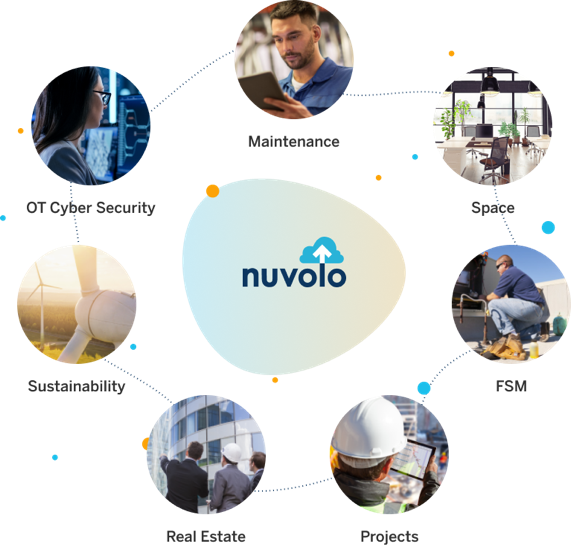 TRACK & REPORT
COLLABORATE
Across the organization
On all projects
COORDINATE
IMPROVE
Activities to streamline operations
Overall employee experience
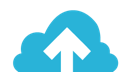 [Speaker Notes: Our Connected Workplace solutions allow you to collaborate, coordinate work, report across your business and improve the overall employee experience.  Our solutions cover cover these key areas of the business: 

Maintenance
Includes Asset and Work Order Management
Warehouse Management for Parts and Inventory
Space
Native AutoCAD plugin to bring floor plans into Nuvolo directly
Space Editing
Space Planning
Wayfinding
Space Reservations 
Field Service Management
Technician Scheduling
Dispatching (Geographical) 
Mobile App
Projects
Construction and Renovations
Capital Projects and Planning
Bidding and Sourcing
Real Estate
Lease Management
Sustainability
Energy and Waste Tracking
OT Cyber Security 
Protect your network connect operational technology]